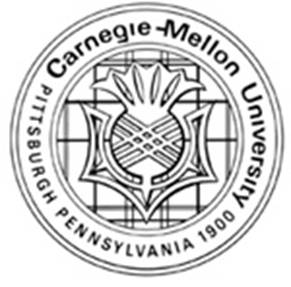 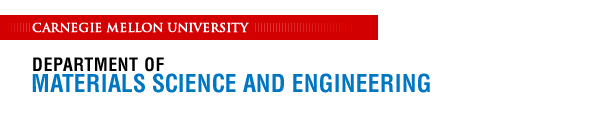 Typical Textures, part 2FCC Torsion, BCC textures
A. D. Rollett
27-750 Texture, Microstructure & Anisotropy
Last revised: 26th Apr. ‘14
1
Objectives
Part 1 of the slides covers shear (torsion) and rolling textures; part 2  covers some aspects of textures in BCC metals.
2
Shear Texture
Shear strain means that displacements are tangential to the direction in which they increase.
Shear direction=1, Shear Plane  2-axis
e12=tanq
Note the definition of strain, eij, as the derivative of the displacement ui with respect to coordinate xj.
2 =TorsionAxis= {hkl}
q
1 = Shear Direction = <uvw>
3
Torsion Textures: twisting of a hollow cylinder specimen
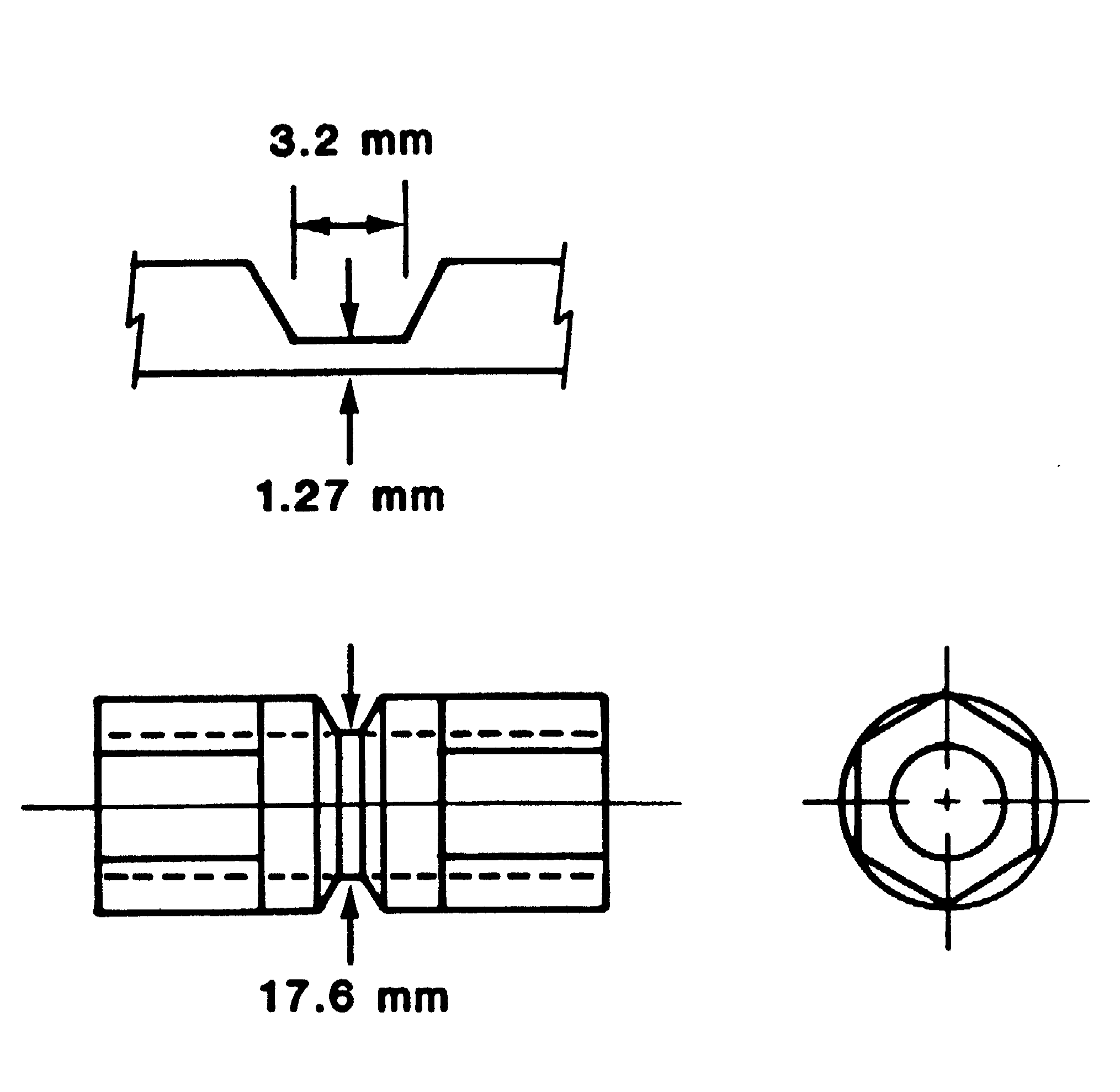 (a)
Sense of shear:
Torsion Axis
(c)
(b)
Metals.textures.part3
4
Torsion Axis
Shear Textures: idealized texture components for FCC metals
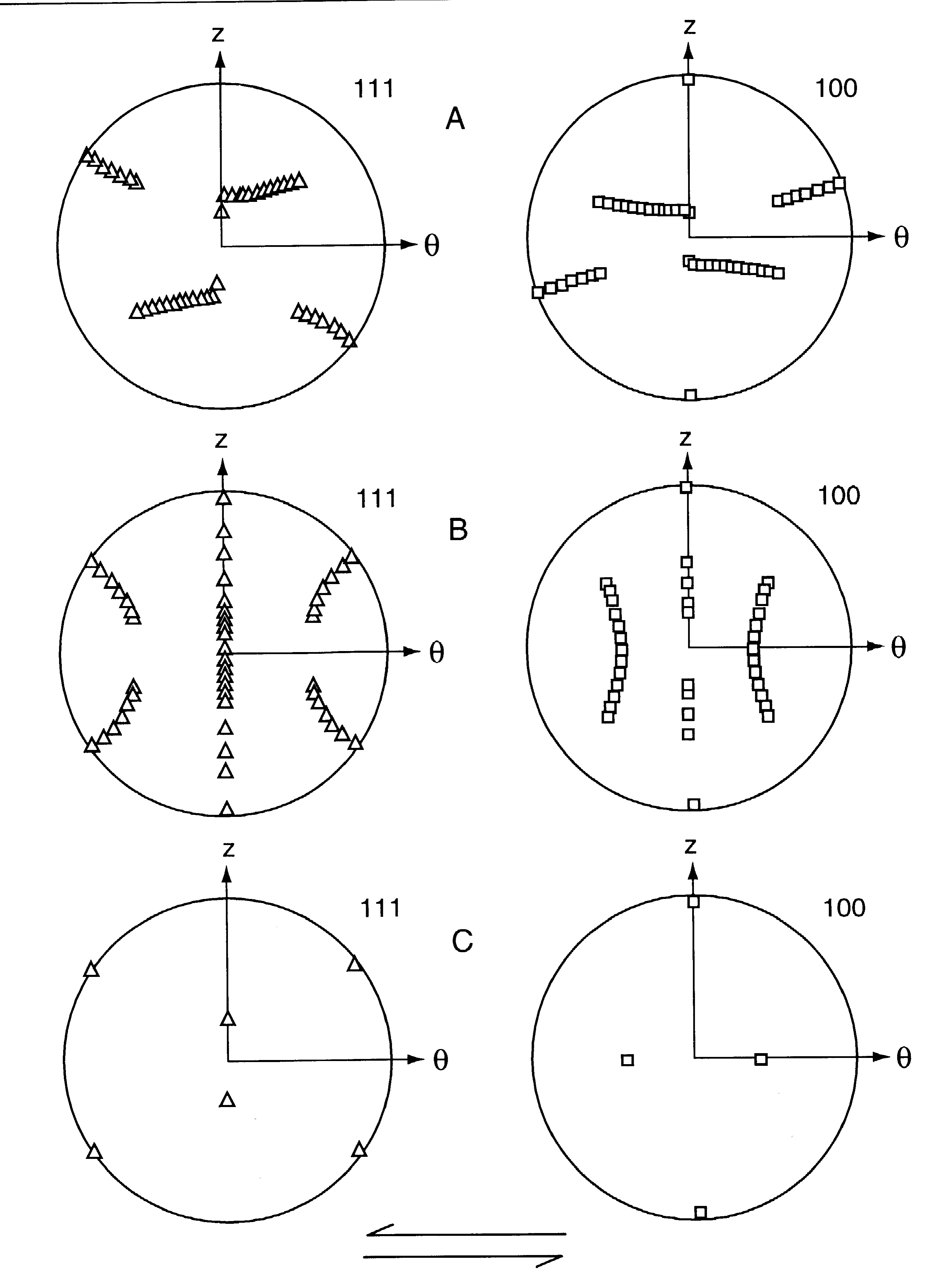 A partial fiber {111}<uvw>
B partial fiber {hkl}<110>
C component: {001}<110>
Shear direction
5
Shear Texture Components
Why study shear textures?  Shear strain is common near the surface of rolled parts, for example.
Partial Fibers:    A/D	{111}<uvw>…<110>			   B		{hkl}<110> … {112}Components	   C		{001}<110>			   D		{112}<111>			   E		{011}<111>			   F		{110}<001>
6
{100} Pole figuresMontheillet et al., Acta metall., 33, 705, 1985
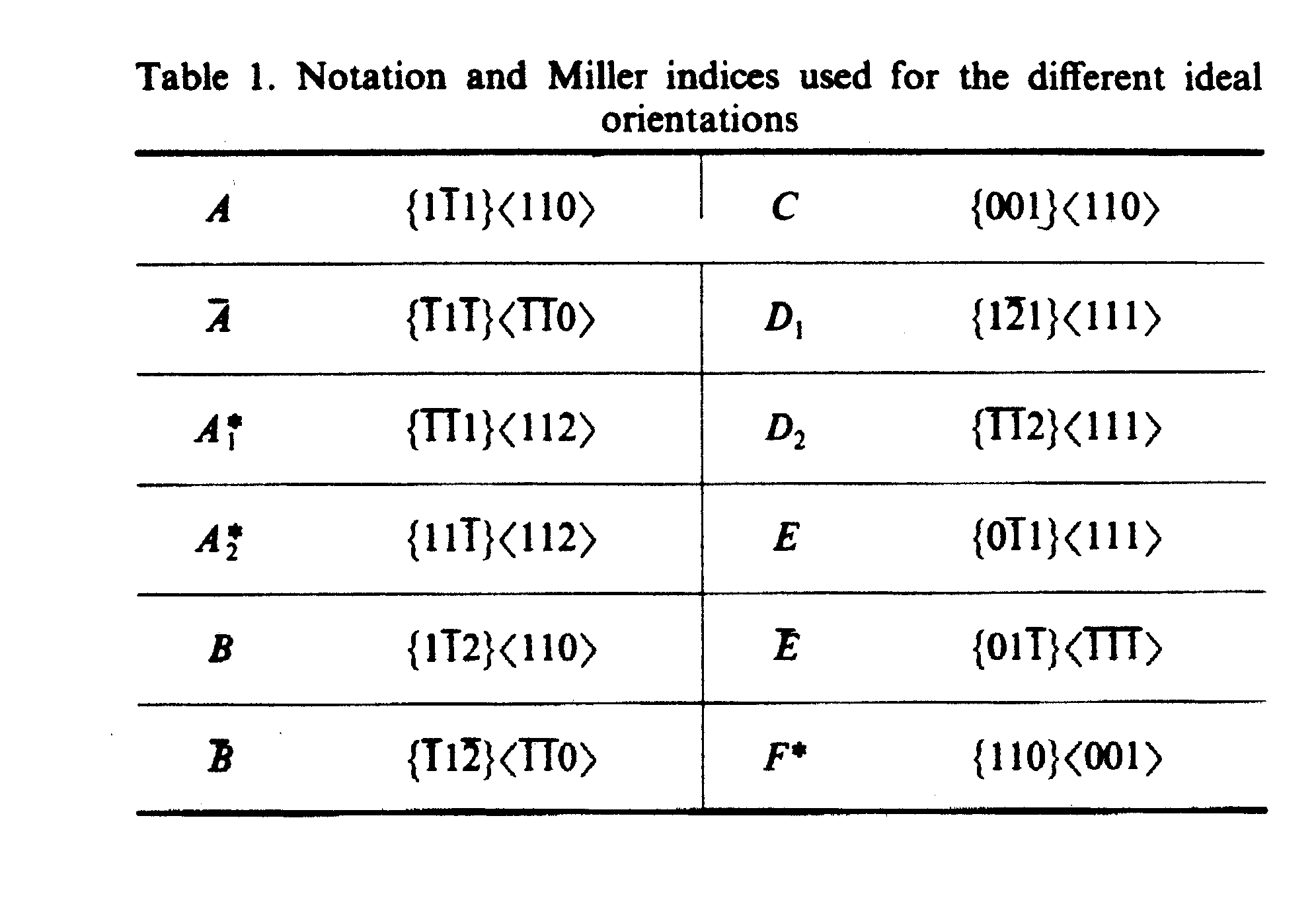 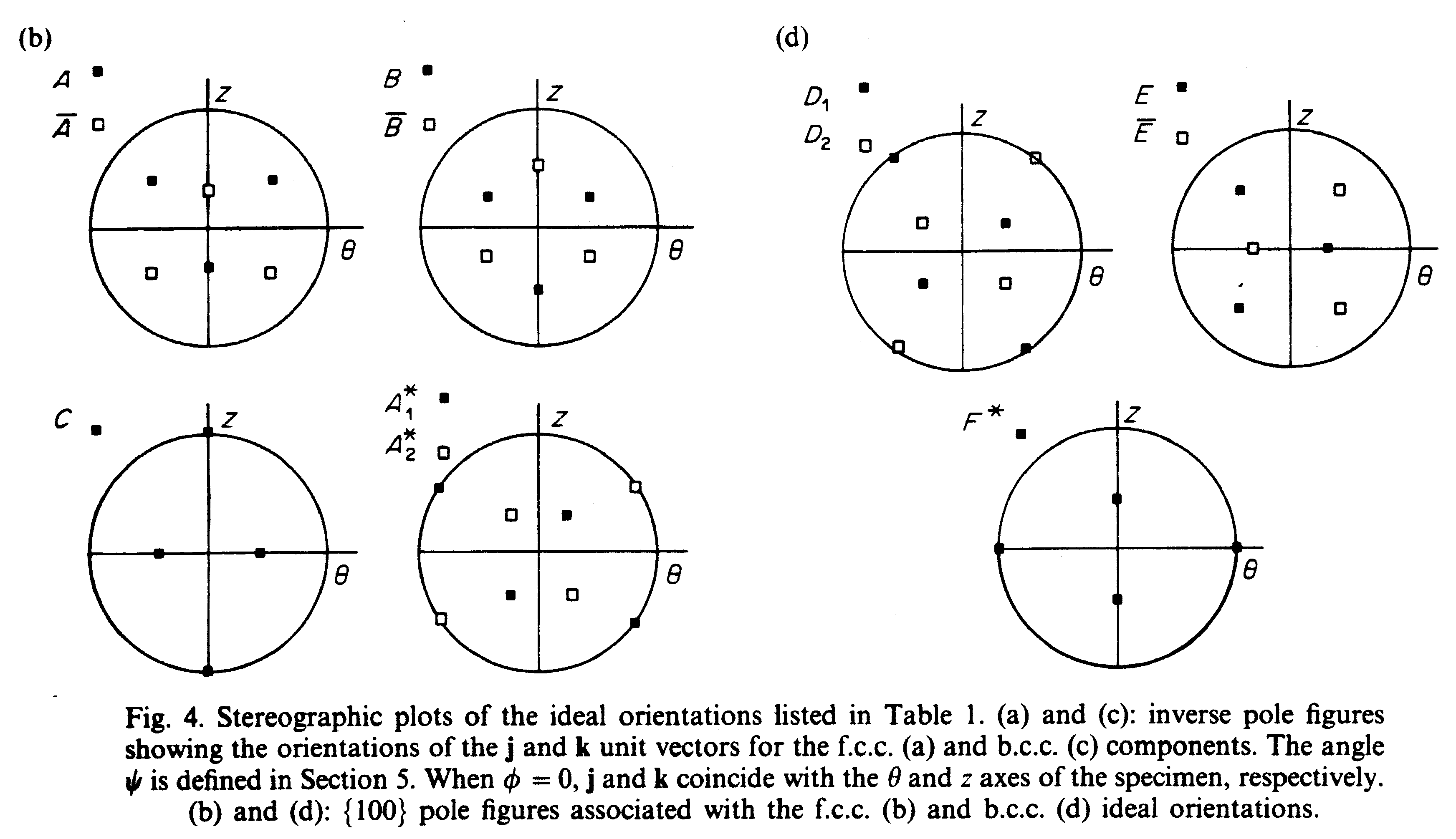 BCC
FCC
7
FCC Torsion Textures
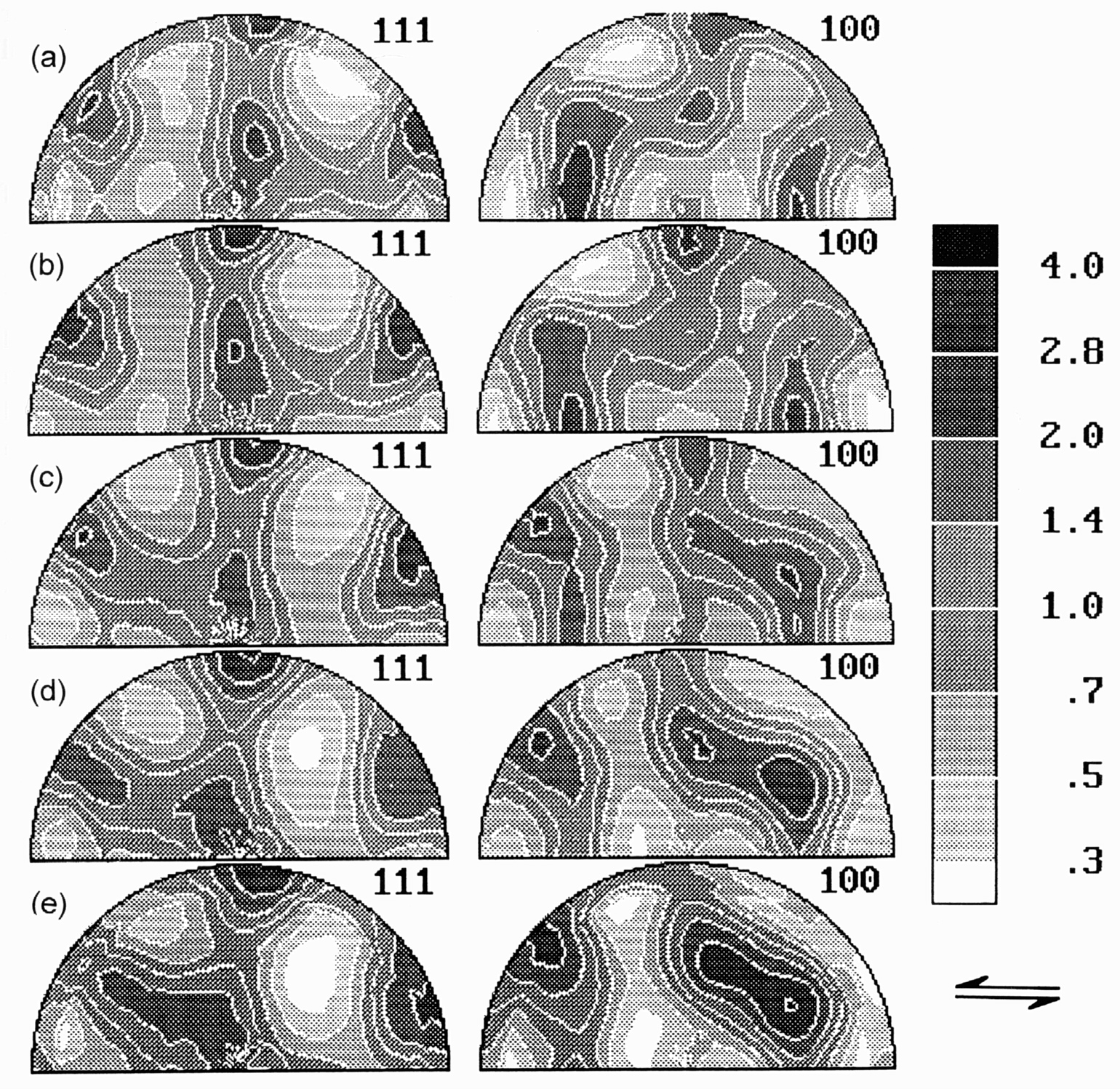 Plots of {111} and {200} pole figures (equal area projection; torsion axis vertical) for the following materials deformed in torsion; the shear direction points to the left in these figures.
a) Nickel at g=3.6
b) Copper at g=3.5
c) Silver at g=3.5
d) Cu-30Zn at g=3.5
e) Ni-60Co at g=3.2
Note that the partial "A" fiber is present in Ni and Cu, but is absent in the other materials.  Silver, brass and Ni-60Co show instead a "D" fiber which is similar to the A fiber but rotated approximately 90° about the torsion axis.  The B fiber is present to varying degrees in all the materials.
Kocks, Ch. 5
8
BCC uniaxial textures
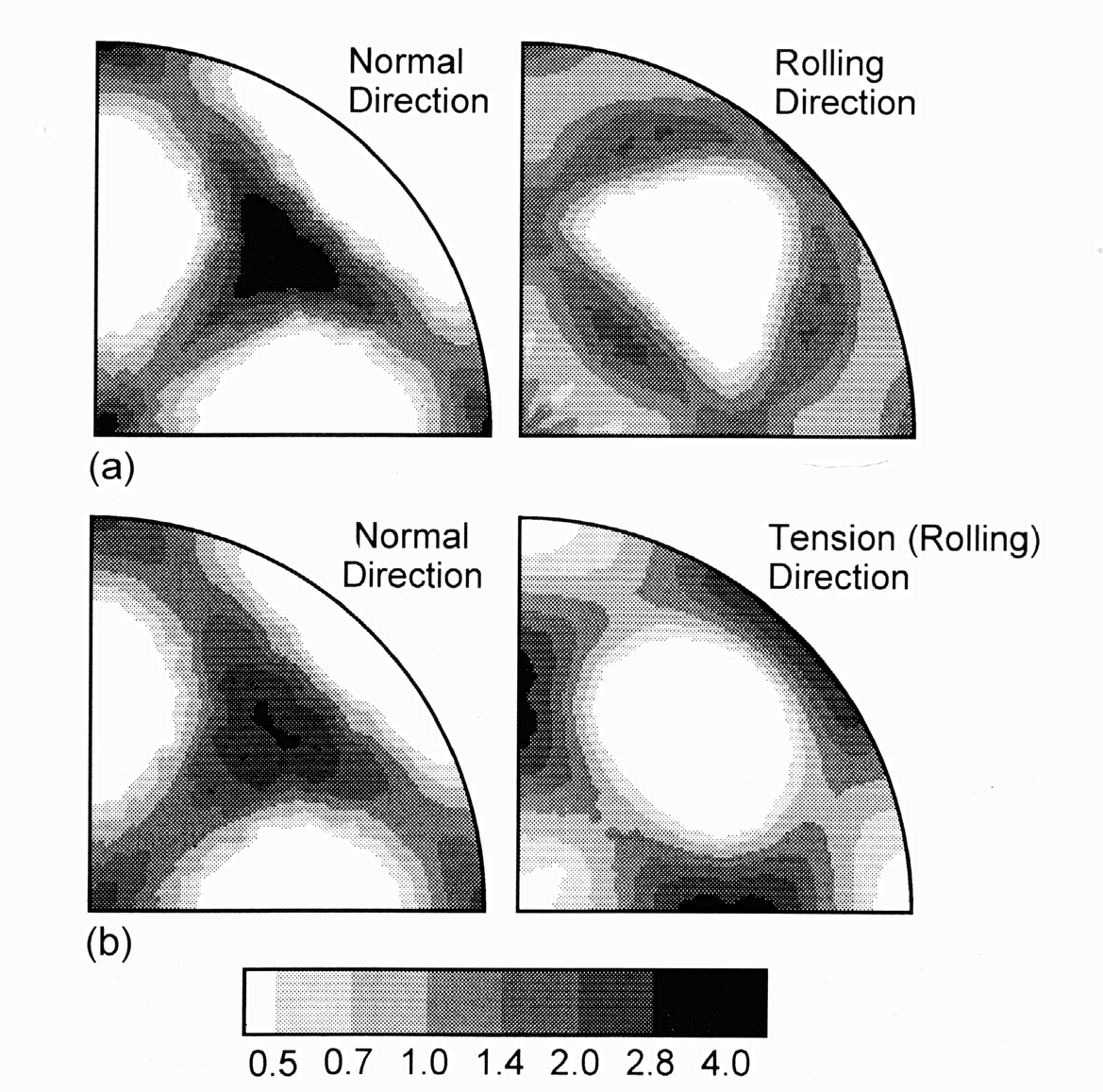 92% rolled TaTensile test inoriginal RD tostrain of 0.6:<110> fiber
(a) Normal and rolling direction inverse pole figures (equal area projection) of 92% rolled Ta and (b) Prior normal and rolling direction inverse pole figures for (a) tested in tension to a strain of 0.6 (tensile direction coincident to prior rolling direction).
9
Kocks, Ch. 5
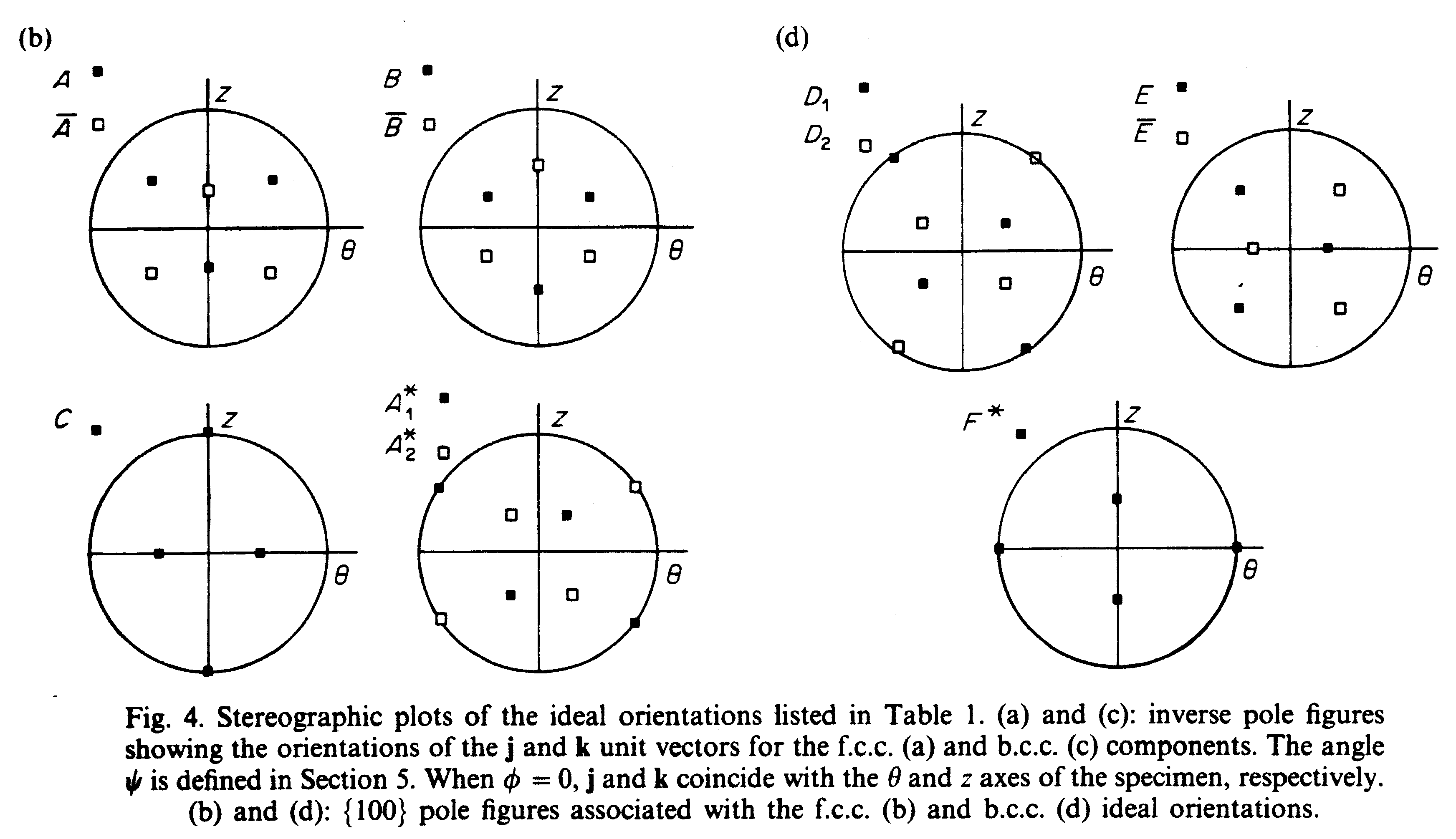 BCC torsion textures: Fe
Ideal |{100} pole figures
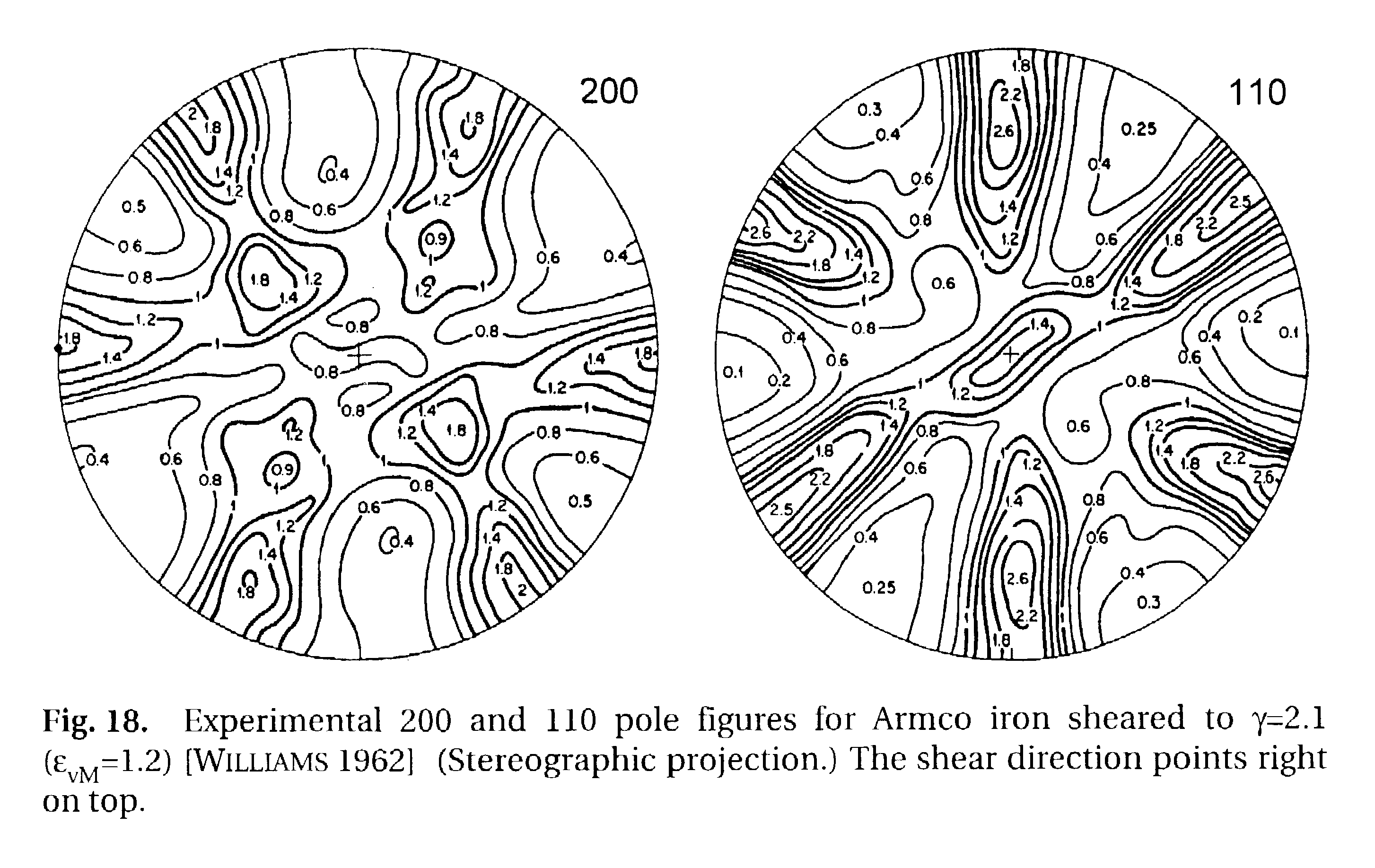 10
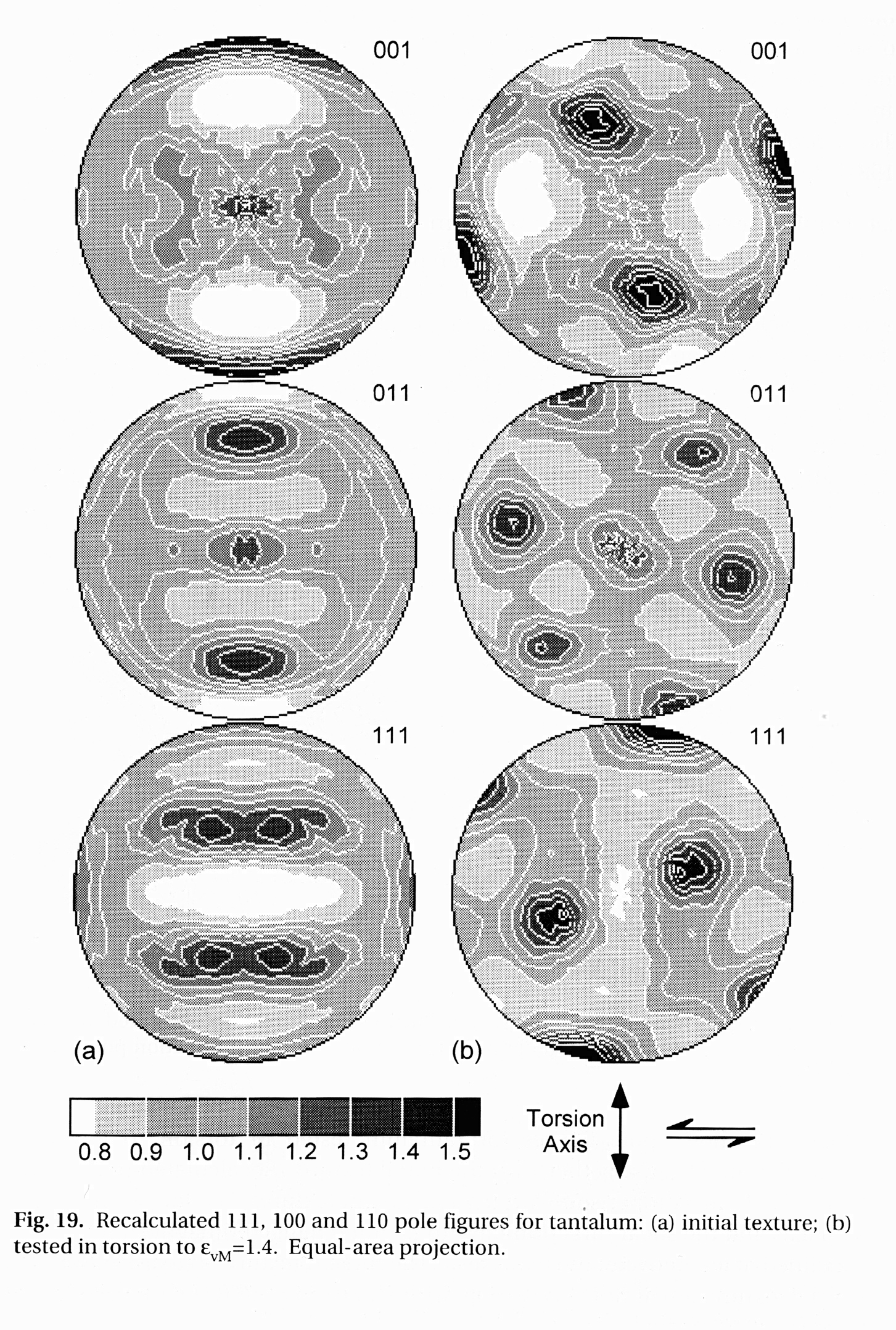 BCC torsion textures: Ta
(a) initial texturefrom swaged rod;
(b) torsion texture
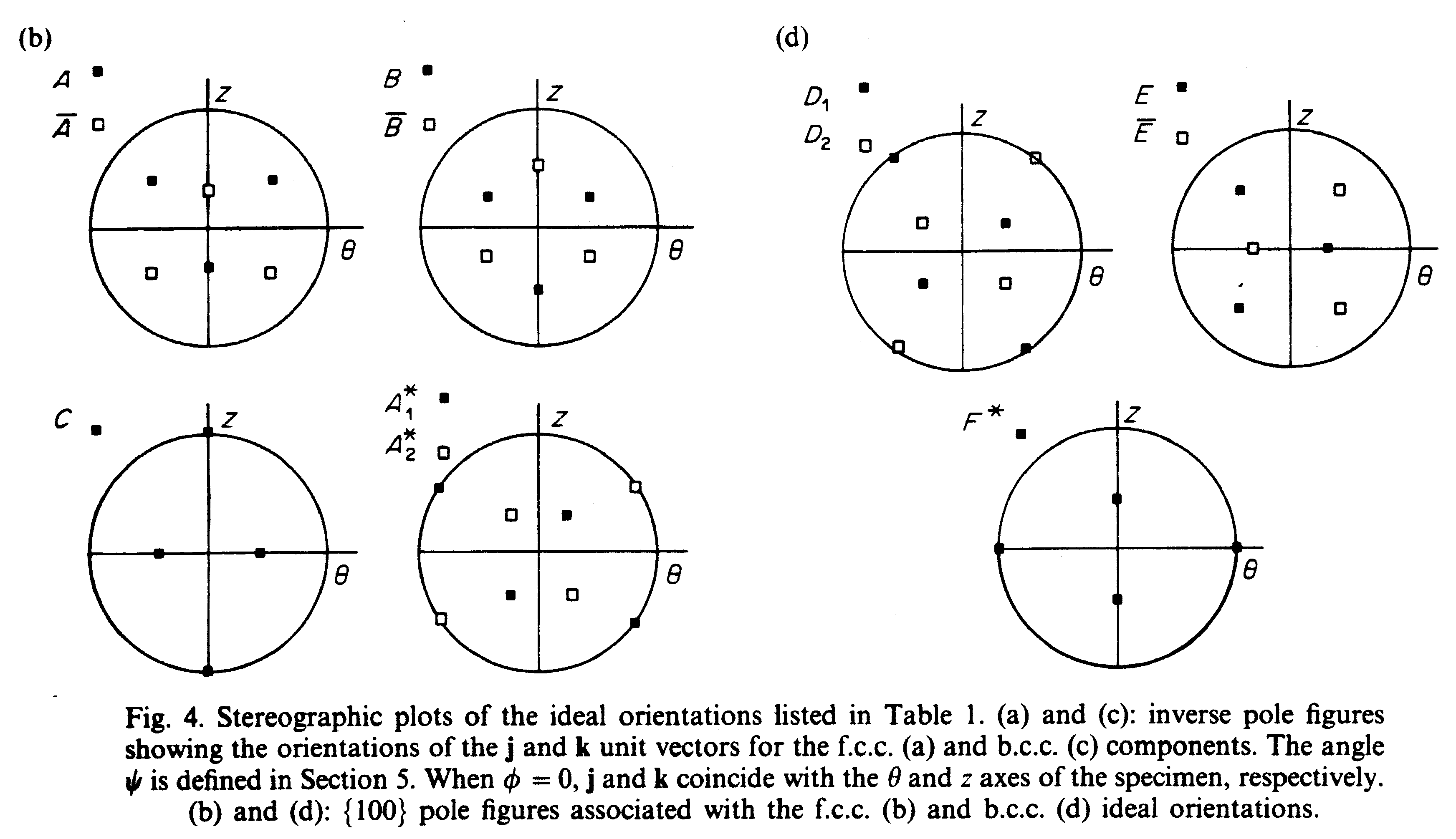 Ideal |{100} pole figures
11
Kocks, Ch. 5
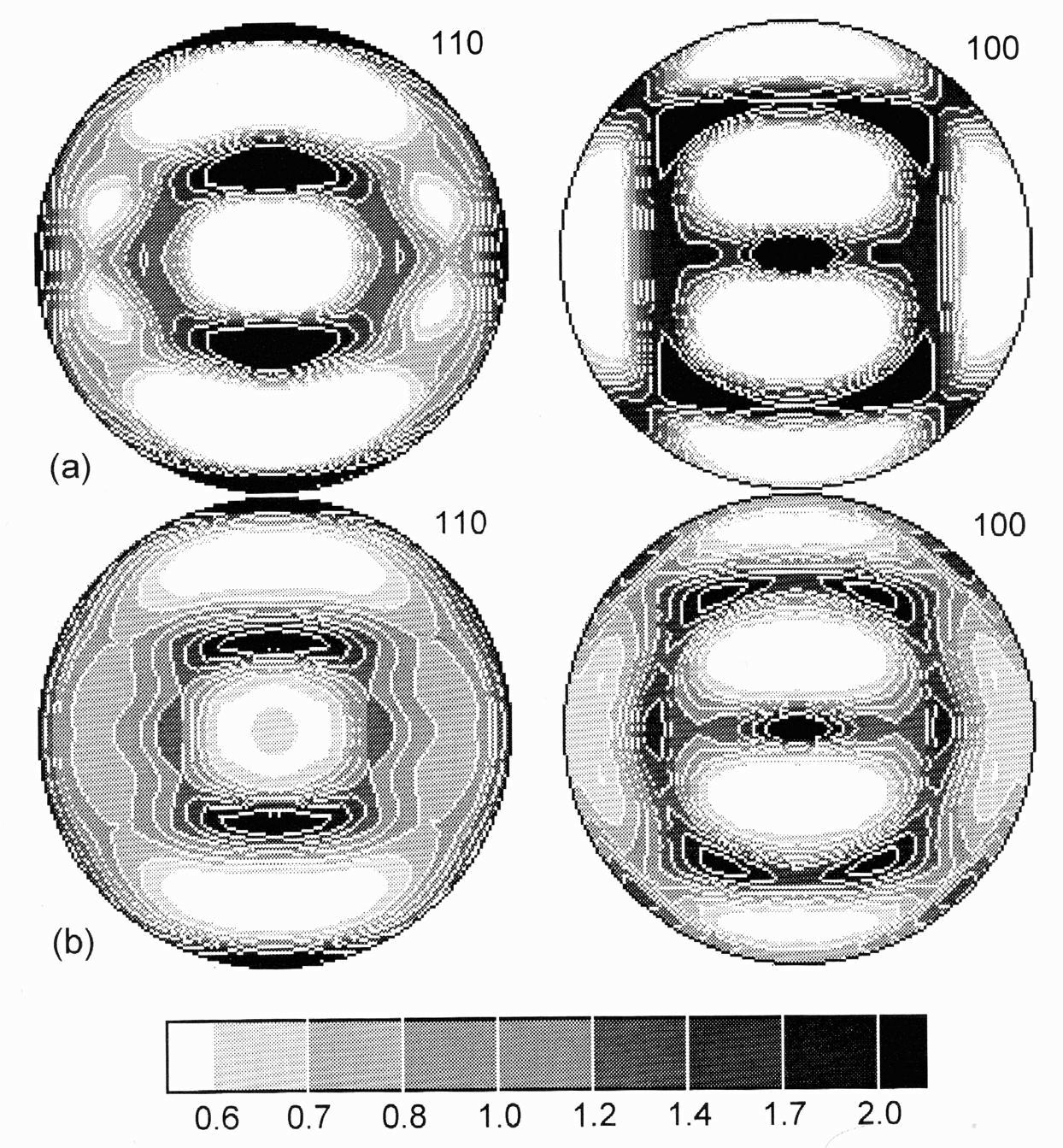 Rolling Textures BCC
{110} and {100} pole figures (equal area projection; rolling direction vertical) for (a) low-carbon steel cold rolled to a reduction in thickness of 80% (approximate equivalent strain of 2); (b) tantalum, unidirectionally rolled at room temperature to a reduction in thickness of 91%.
12
Kocks, Ch. 5
{100} Pole figure for certain components of rolled BCC metals
Note how very different componentstend to overlap in a pole figure.
13
Kocks, Ch. 5
[Speaker Notes: Pole figures are evidently less than ideal for distinguishing particular components!]
BCC fibers: the f2 = 45° section
f1
F
e,<110>||TD
g, <111>||ND
a,
<110>||RD
Goss
14
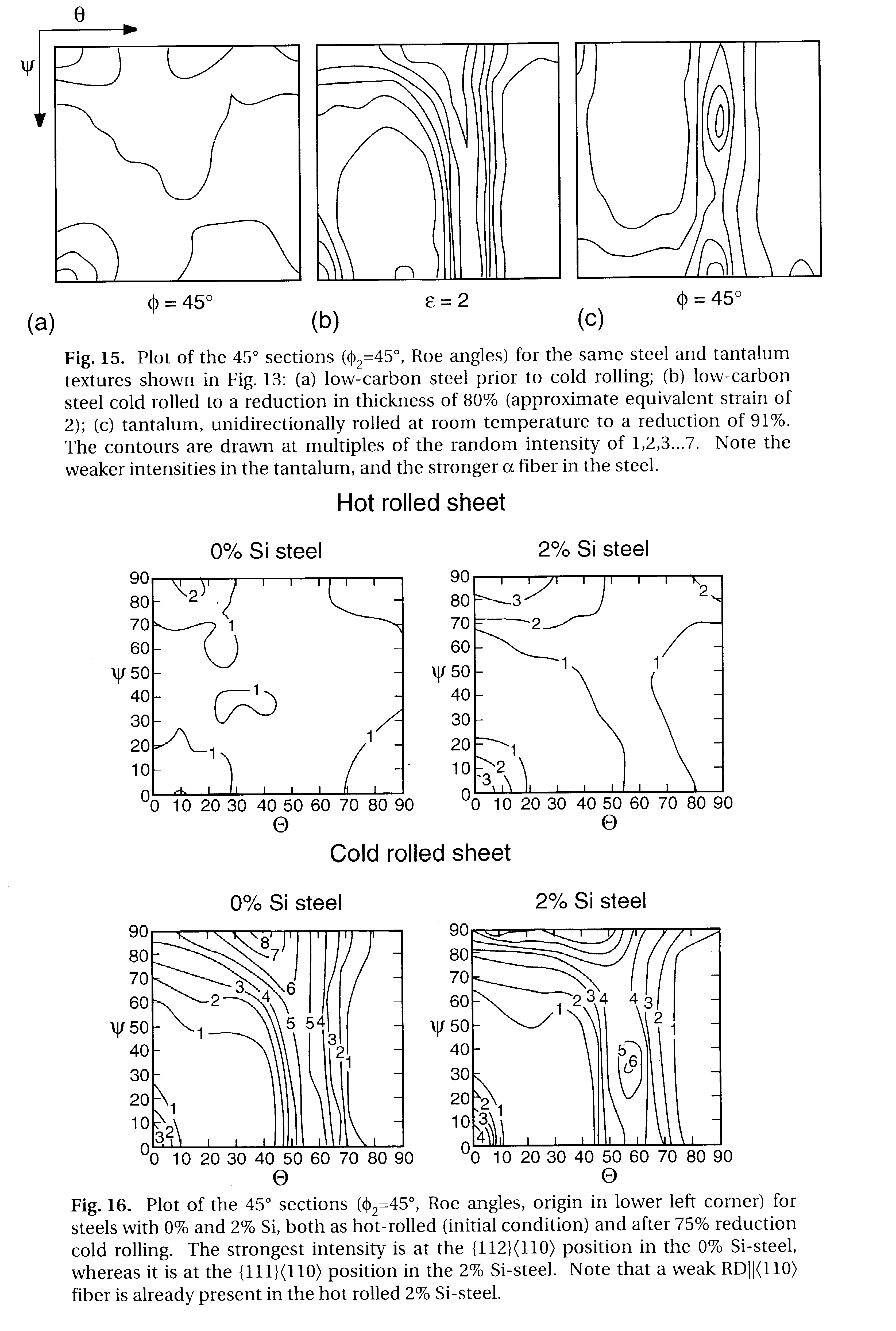 Ta,Fe rolling textures
Note: Euler anglesare Roe angles:axes transposedwith Q horiz.,y vertical.
15
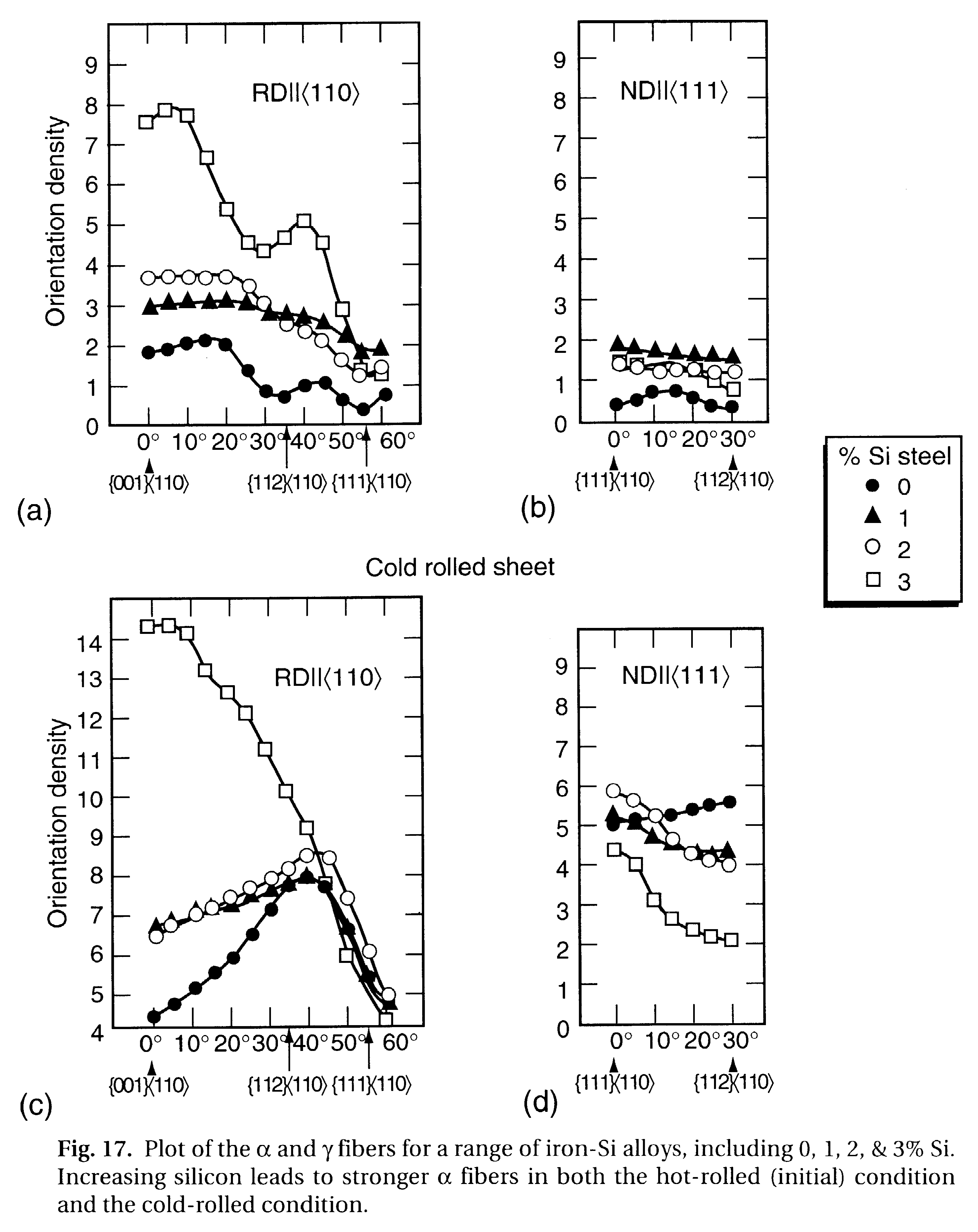 Fe,Fe-Si rolling fiber plots
Note the marked alloy dependencein the alpha fiber;smaller variationsin the gamma fiber.
16
Summary: part 2
Typical textures illustrated for shear textures and for bcc metals.
Pole figures are recognizable for standard deformation histories but orientation distributions provide much more detailed information.
17